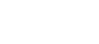 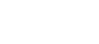 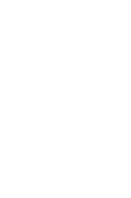 TRƯỜNG THPT NGÔ LÊ TÂN 
LỚP 10A2
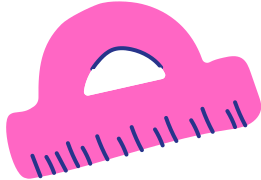 Bài  21. ĐƯỜNG  TRÒN TRONG MẶT PHẲNG TỌA ĐỘ
Tiết 2
GV: Nguyễn  Văn Hảo
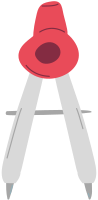 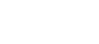 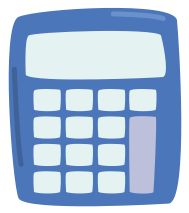 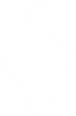 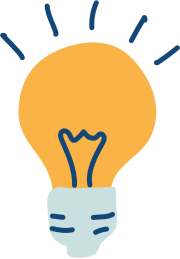 KHỞI ĐỘNG
Các hình ảnh dưới đây gợi cho em nhớ đến một hình nào đã được học?
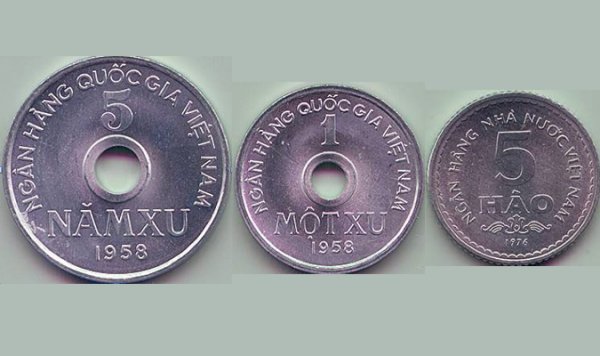 Topics
Requirements
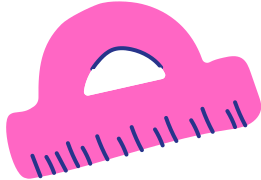 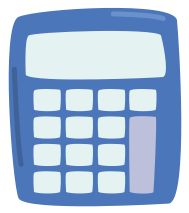 HÌNH TRÒN
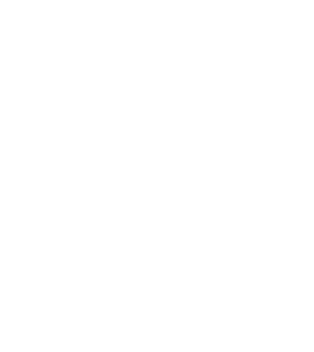 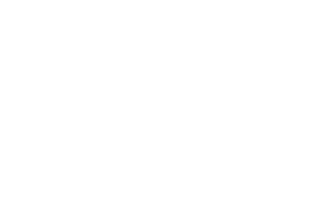 CHƯƠNG VII: PHƯƠNG PHÁP TOẠ ĐỘ TRONG MẶT PHẲNG
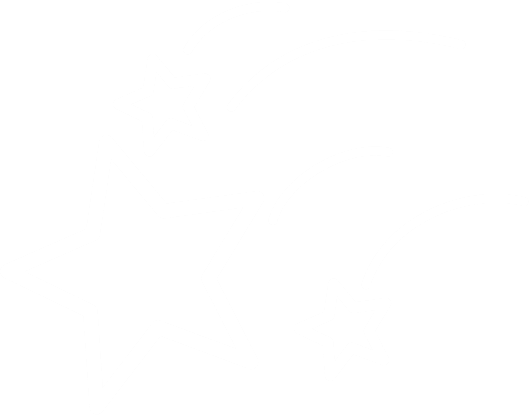 BÀI 21: ĐƯỜNG TRÒN TRONG MẶT PHẲNG TOẠ ĐỘ
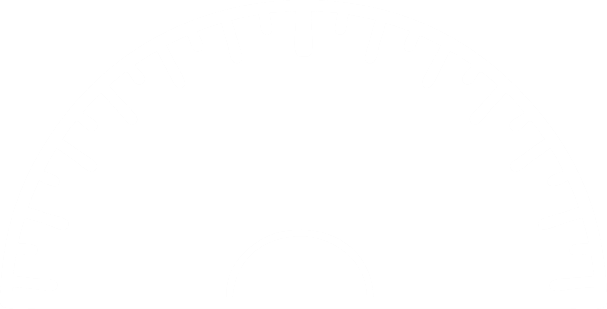 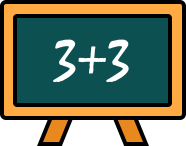 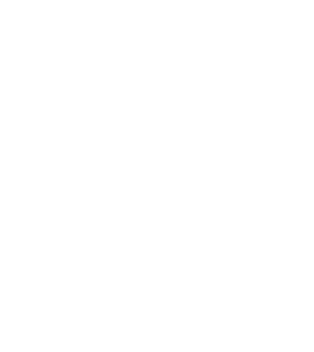 NỘI DUNG BÀI HỌC
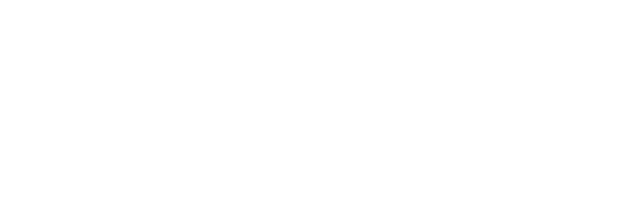 Phương trình đường tròn
01
02
Phương trình tiếp tuyến của đường tròn
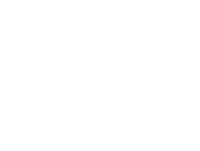 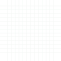 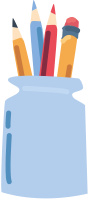 Phương trình tiếp tuyến của đường tròn
02
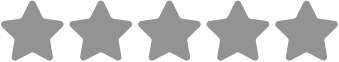 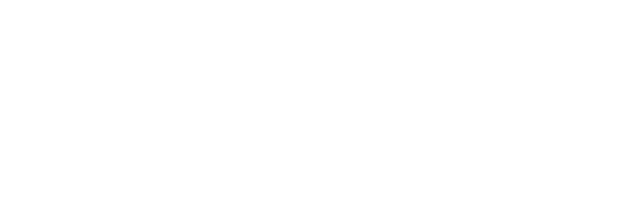 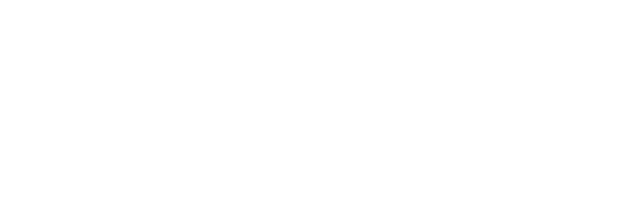 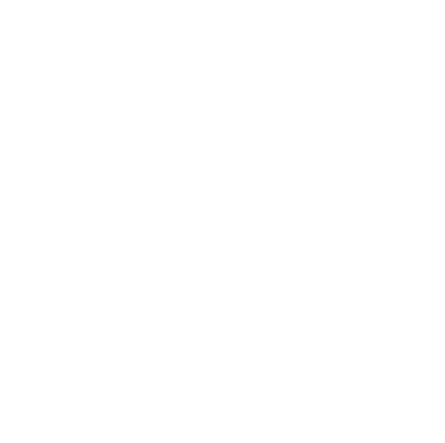 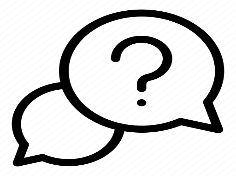 HĐ 2:
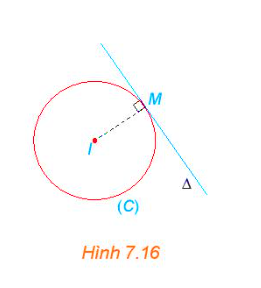 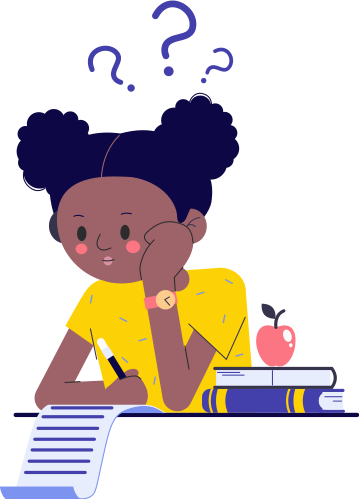 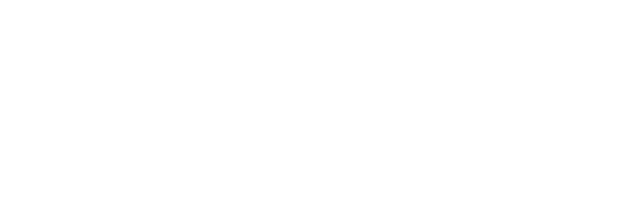 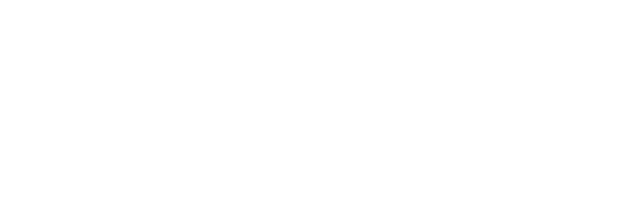 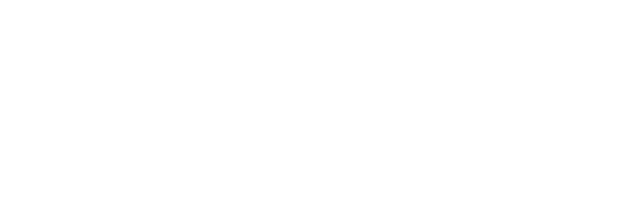 Giải
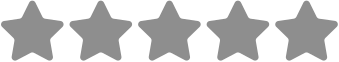 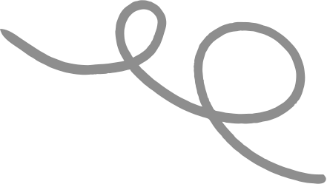 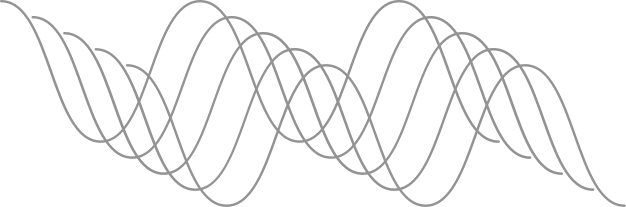 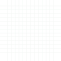 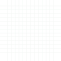 KẾT LUẬN
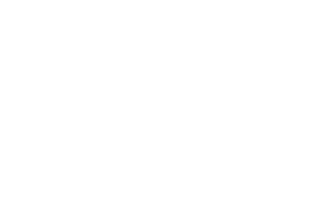 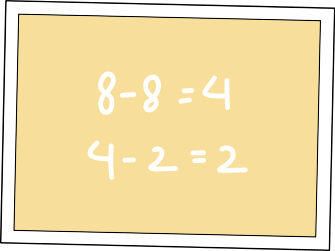 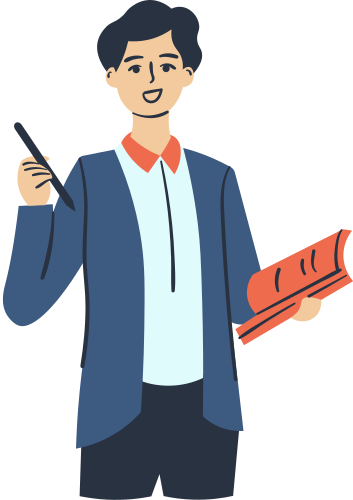 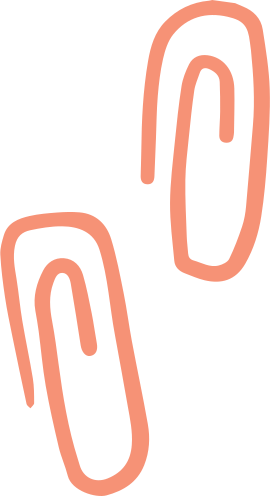 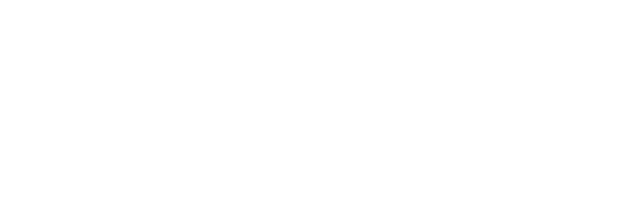 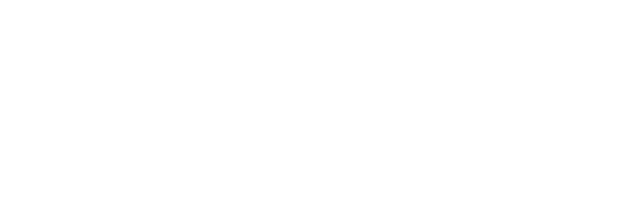 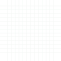 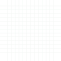 Ví dụ 4 (SGK – tr46)
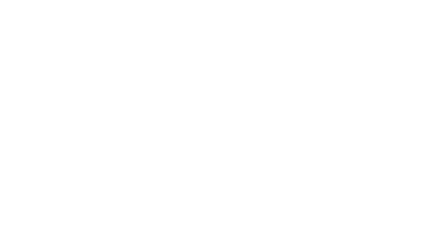 Giải
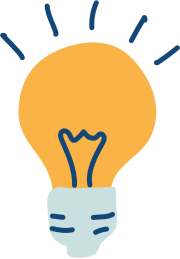 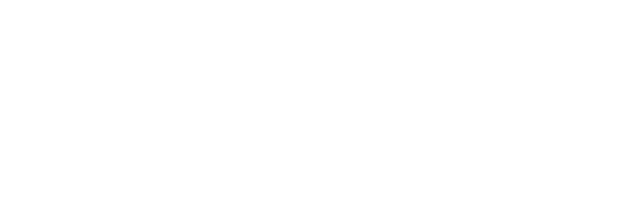 LUYỆN TẬP 4
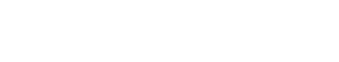 Cho đường tròn                                                         Viết phương trình tiếp tuyến ∆ của (C) tại điểm N(1; 0).
Giải
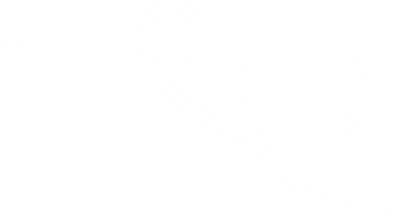 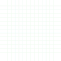 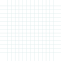 VẬN DỤNG 2
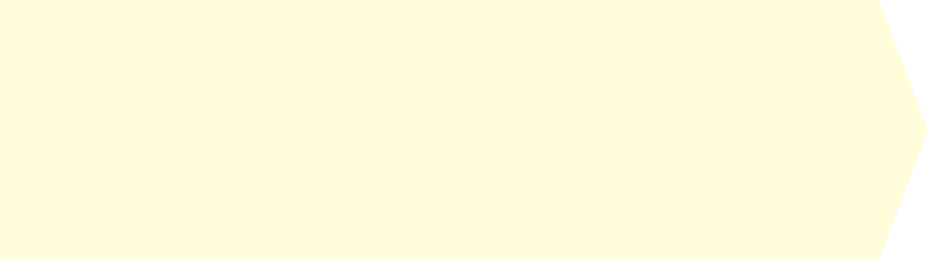 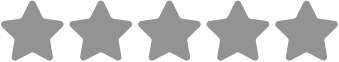 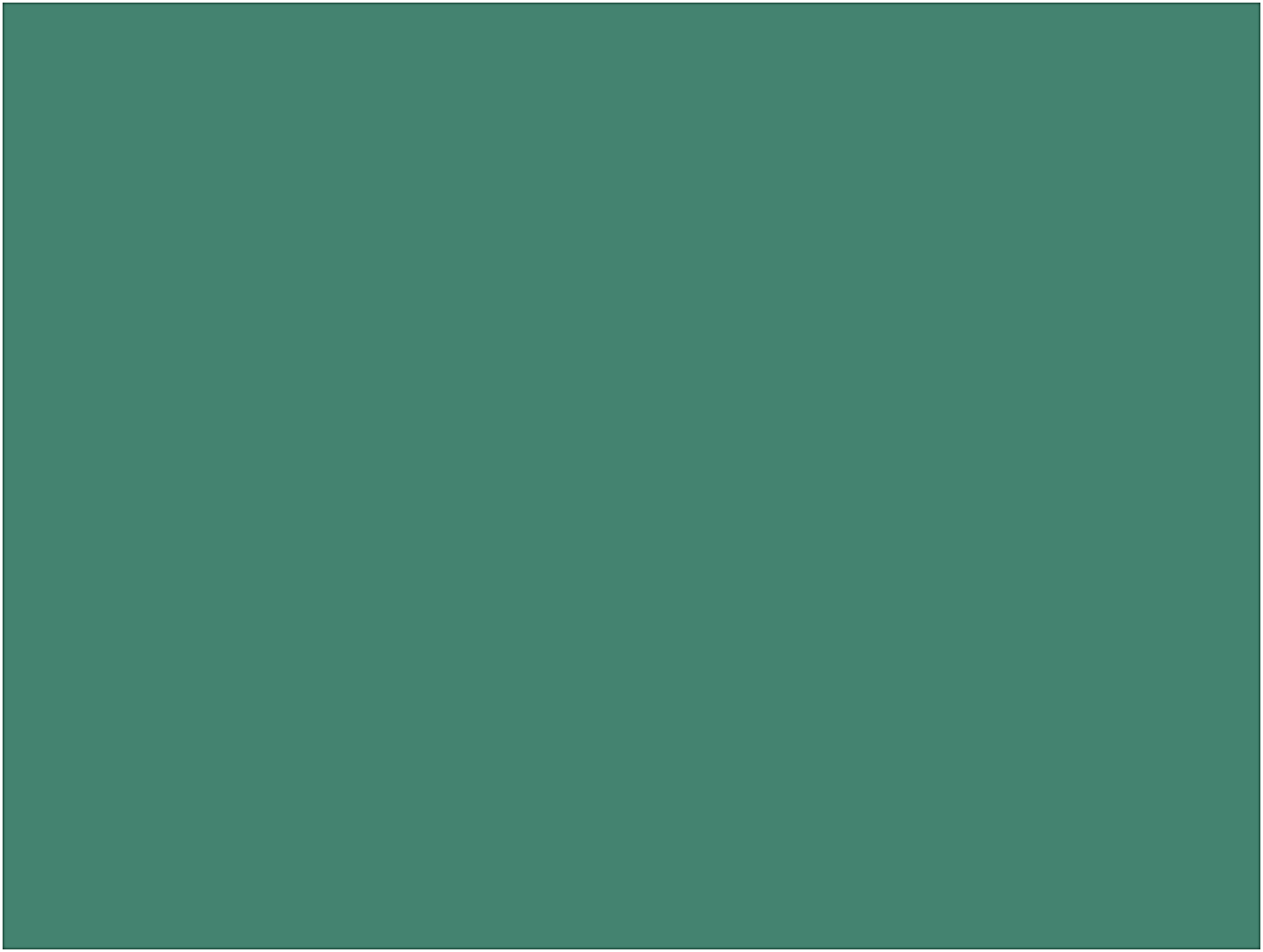 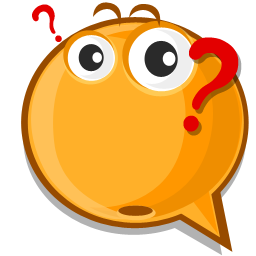 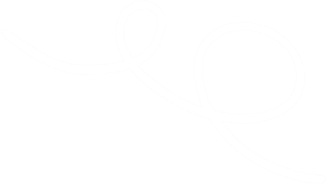 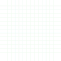 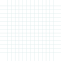 VẬN DỤNG 2
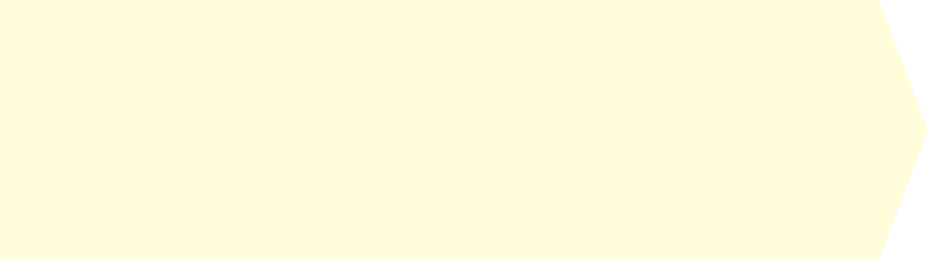 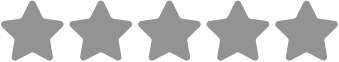 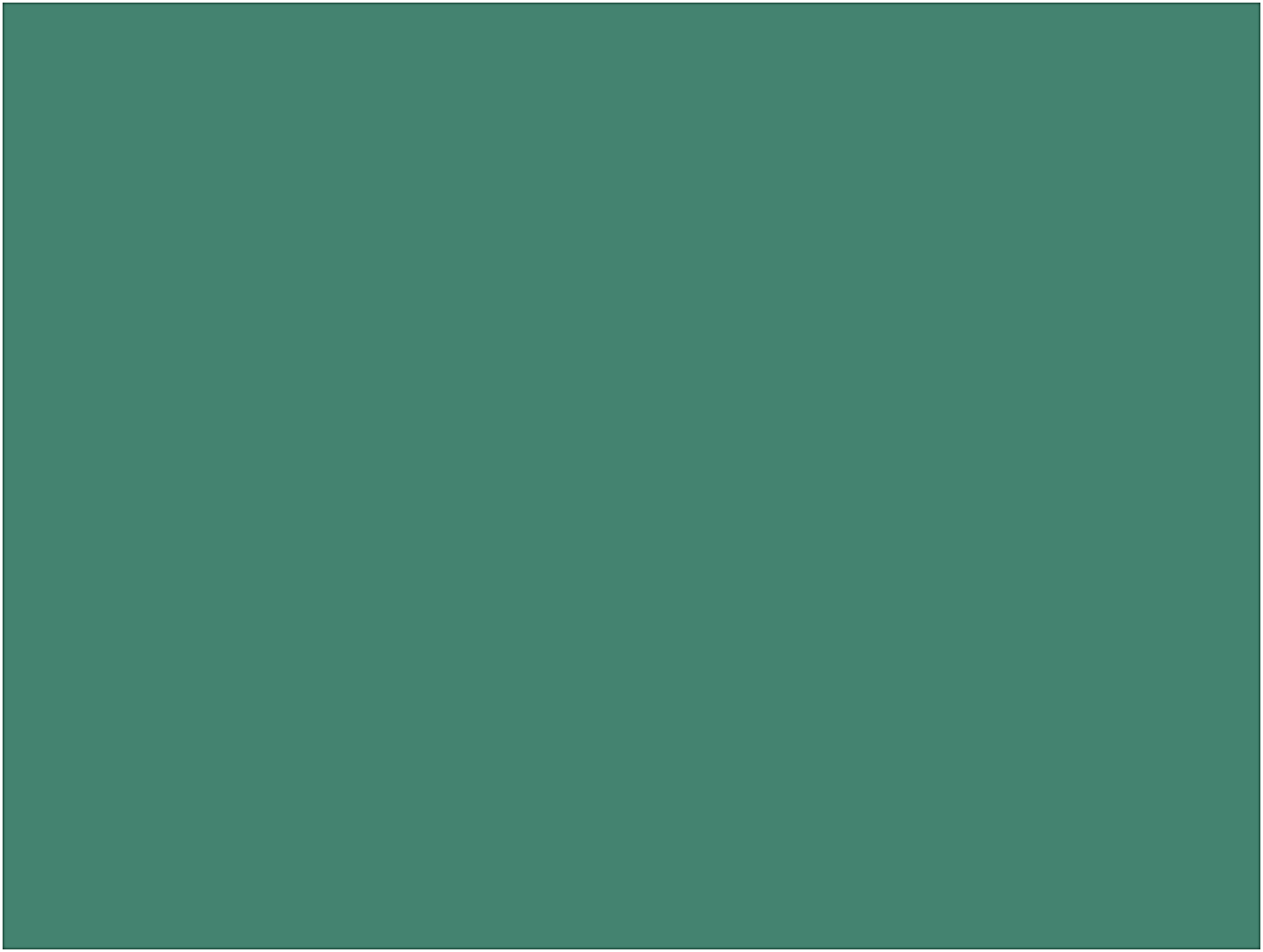 Giải
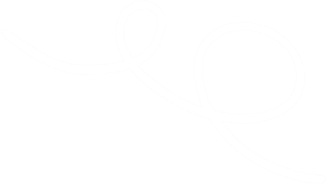 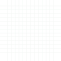 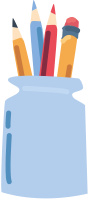 LUYỆN TẬP
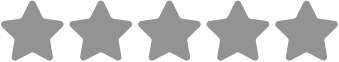 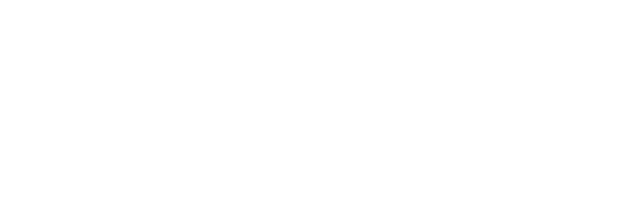 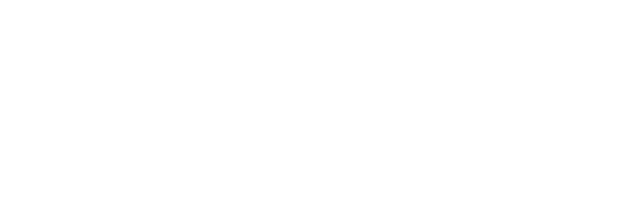 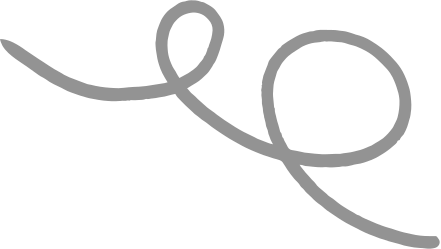 Bài 7.13
Giải
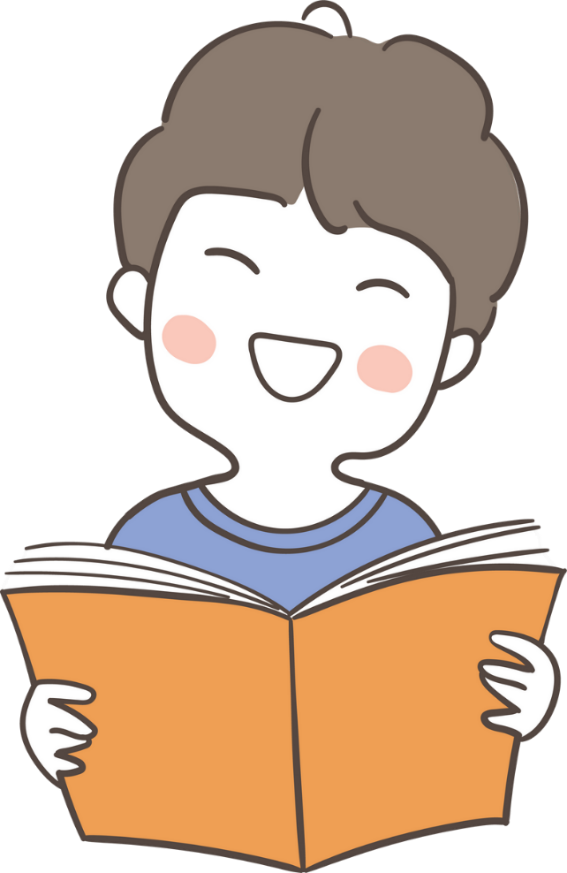 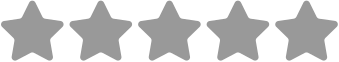 Bài 7.14
Giải
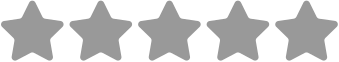 Bài 7.14
Giải
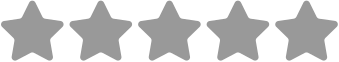 Bài 7.14
Giải
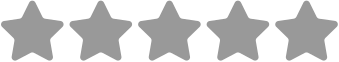 Viết phương trình của đường tròn trong mỗi trường hợp sau: 
a) Có tâm I(– 2; 5) và bán kính R = 7; 
b) Có tâm I(1; – 2) và đi qua điểm A(– 2; 2);
c) Có đường kính AB, với A(– 1; – 3), B(– 3; 5); 
d) Có tâm I(1; 3) và tiếp xúc với đường thẳng x + 2y + 3 = 0.
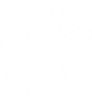 Bài 7.15
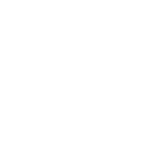 Giải
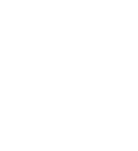 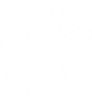 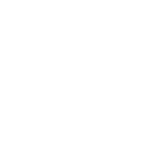 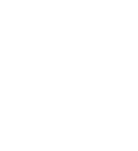 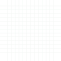 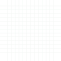 Bài 7.15
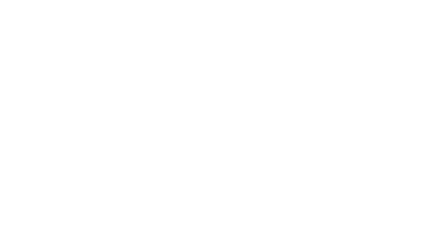 Trong mặt phẳng tọa độ, cho tam giác ABC, với A(6; – 2), B(4; 2), C(5; –5). Viết phương trình đường tròn ngoại tiếp tam giác đó.
Giải
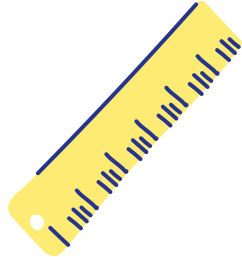 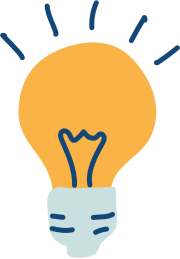 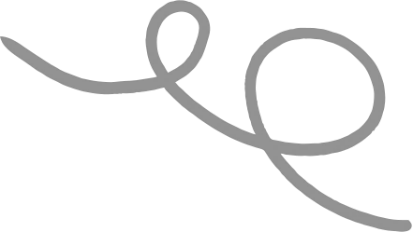 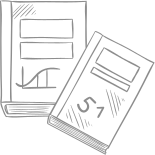 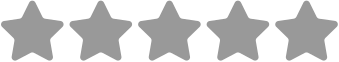 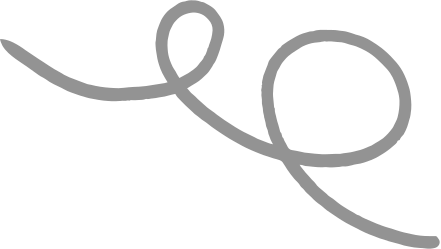 Bài 7.17
Giải
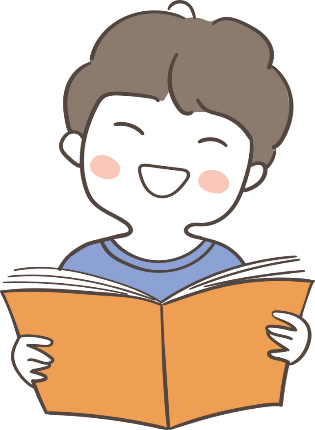 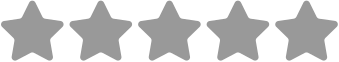 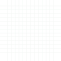 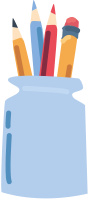 VẬN DỤNG
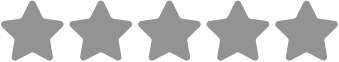 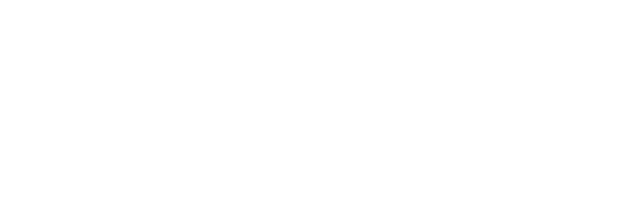 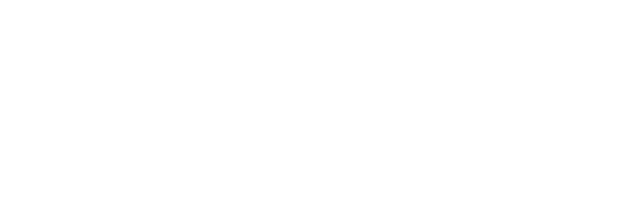 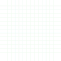 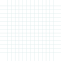 Bài 7.18
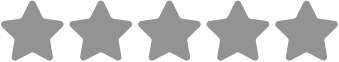 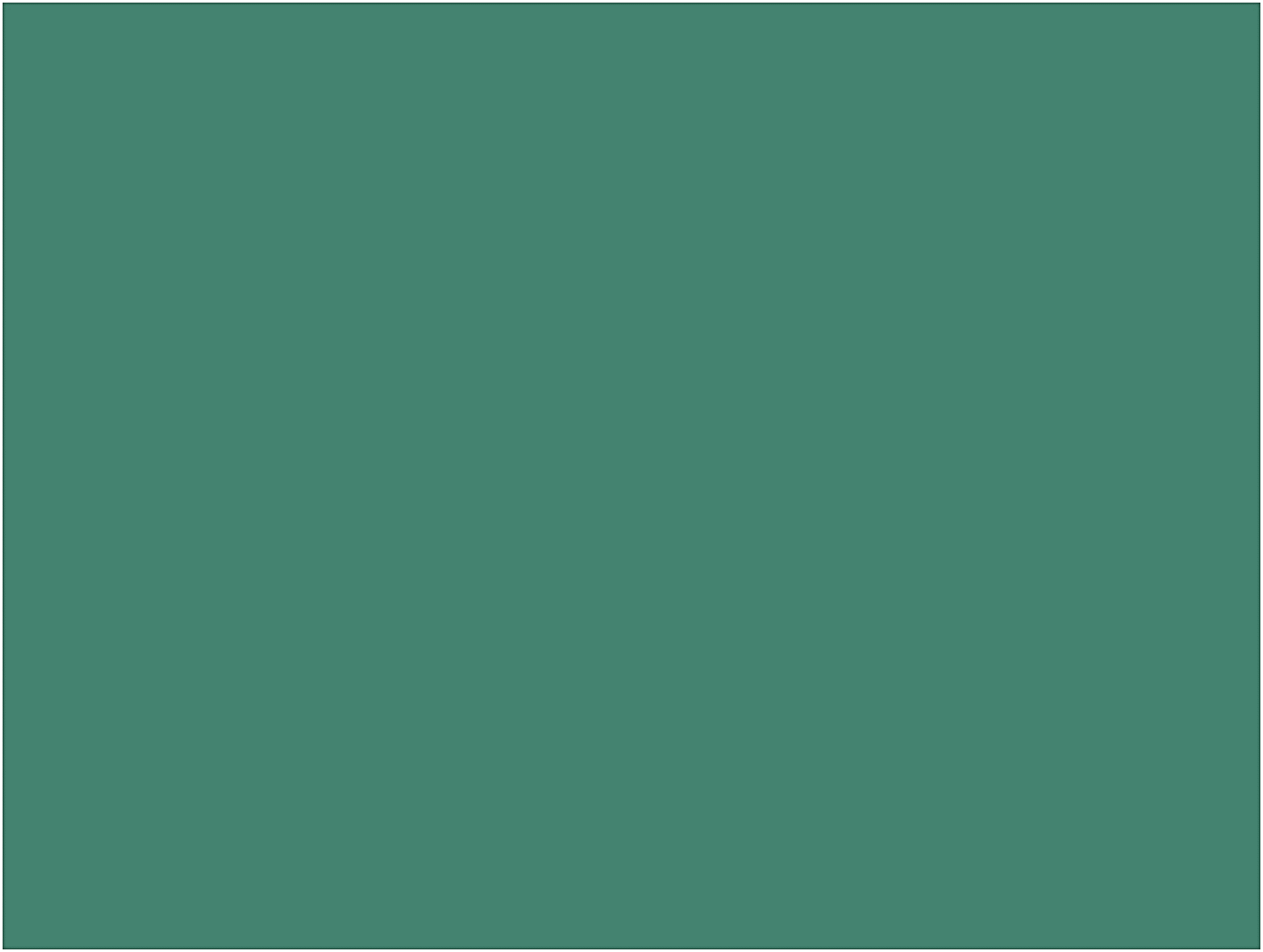 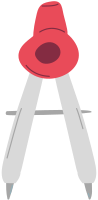 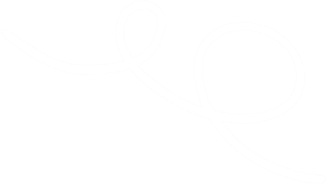 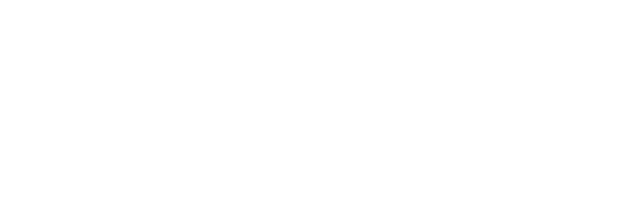 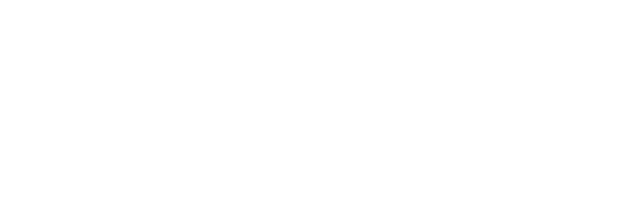 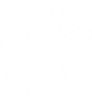 Giải
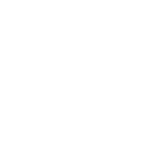 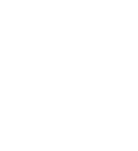 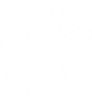 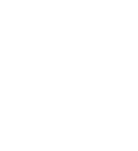 Giải
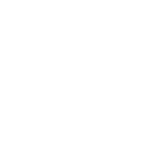 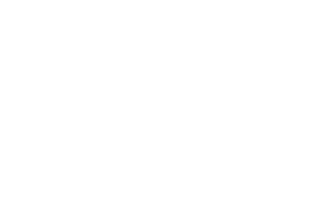 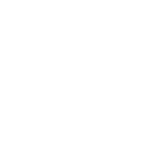 HƯỚNG DẪN VỀ NHÀ
* Chuẩn bị trước 
''Bài 22. Ba đường conic"
* Ghi nhớ 
kiến thức trong bài.
* Hoàn thành các bài tập trong SBT.
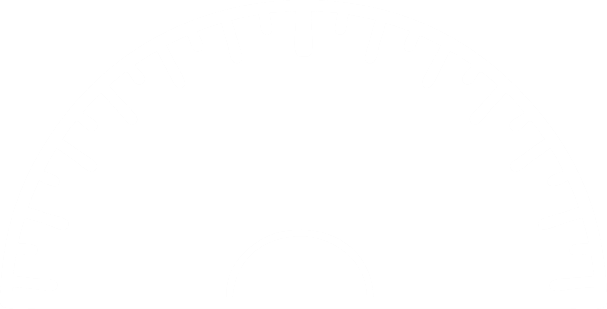 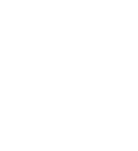 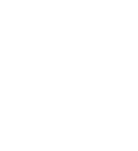 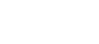 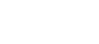 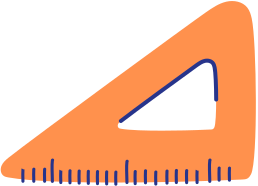 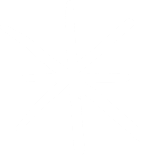 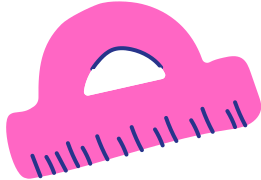 CẢM ƠN CÁC EM 
ĐÃ THAM GIA BÀI HỌC!
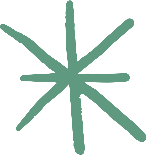 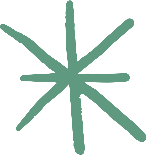 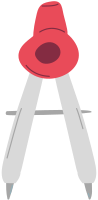 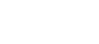 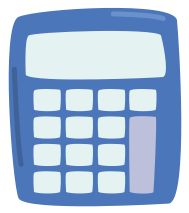 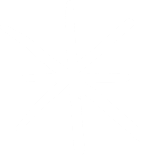